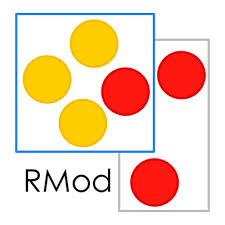 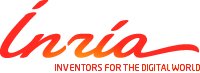 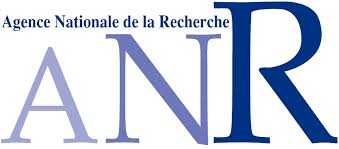 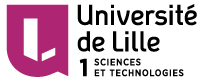 Assessing and Improving Rules to Support Software Evolution
André Cavalcante Hora
Directeurs :
Stéphane Ducasse, Inria Lille Nord Europe, France
Nicolas Anquetil, Université Lille 1, France
Outline
Context and Motivation
Problems
Benefits of System-specific Rules
Supporting System-specific Conventions with Automatic Extraction
Supporting Client Systems with Automatic Extraction
Impact of Software Evolution on Ecosystems
Conclusion
2
Software Evolution (1)
In software development, change is the only constant

New features, bug-fixes, source code refactoring

Up to 80% of the development cost 

Part of software ecosystems
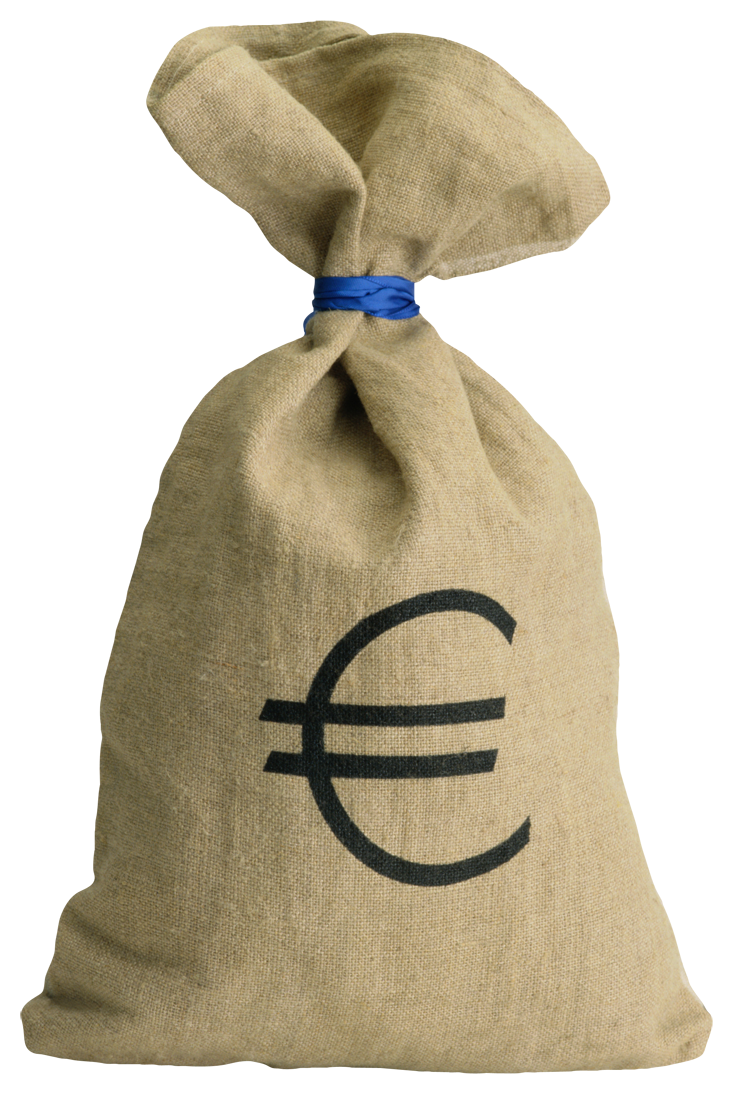 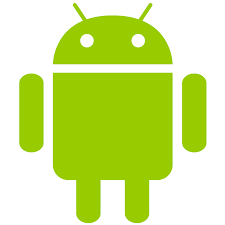 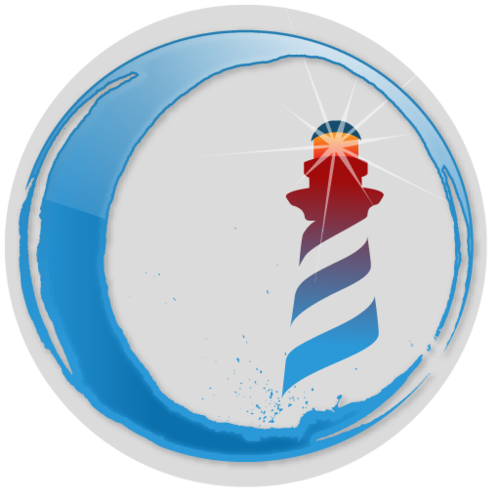 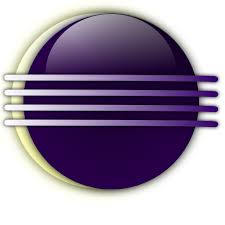 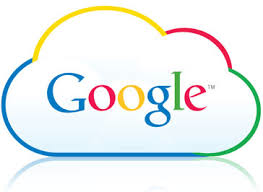 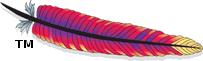 3
[Speaker Notes: A collection of software projects which are developed and co-evolve in the same environment]
Software Evolution (2)
In Eclipse, 42% of the methods in version 1.0 were not in 2.0 [MWZ11]
Clients are clearly impacted

     In Pharo, API evolution affected thousands of clients [RLR12]
A minority of these clients were aware and reacted
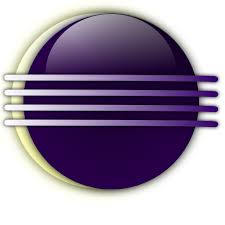 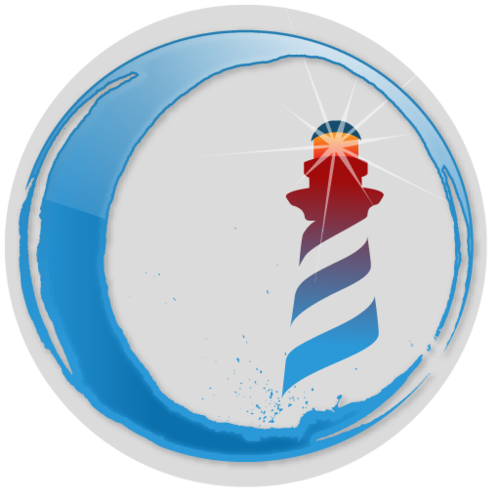 4
Software Evolution (3)
How can we ensure software evolution propagation?

In summary:
Software evolution is a complex task
Aggravated in software ecosystems
Developers need help to maintain their systems
5
Ensuring Software Evolution
Software evolution is difficult!
6
Ensuring Consistency (1)
Rules are used to ensure source code consistency
Bug detection [LZ05, WH05, KPW06, NNP+10, SSPR12]
Best coding practices and conventions [HP04, RBJ97, RDGN10]
Class and method replacement [DR08, SJM08, WGAK10, MWZM12]
7
Ensuring Consistency (2)
The literature provides two solutions to obtain these rules:
Manually created rules
Automatically created rules
Normally validated in small-scale case studies

There are lacks in each solution to support developers in their maintenance tasks effectively
8
Outline
Context and Motivation
Problems
Benefits of System-specific Rules
Supporting System-specific Conventions with Automatic Extraction
Supporting Client Systems with Automatic Extraction
Impact of Software Evolution on Ecosystems
Conclusion
9
Manually created rules (1)
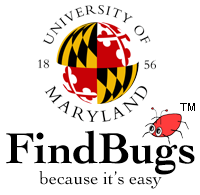 Generic rules
Created by “non-experts”
Valid for distinct systems
Present in static analysis tools (FindBugs, PMD, SmallLint)

System-specific rules
Created by experts on the system under analysis
Focus on important problems
Defined for each system
Costly
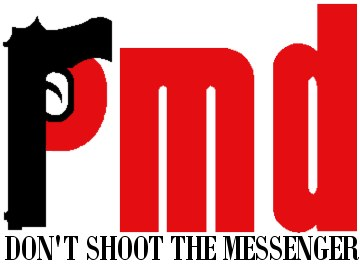 SmallLint
10
Manually created rules (2)
Goal: improve code quality

Bug prevention:
Generic rules: do not prevent bugs [WDA+08, BvdB06, CMSV12, BM08, BM09]
System-specific rules: not yet investigated


Problem 1:
Due to their cost, are system-specific rules worthwhile?
11
Manual → Automatic
Apart from being costly:
Experts may not have the complete knowledge
Experts may no longer be available

It is important to reduce the dependence on experts

→ Second solution: automatically created rules
12
Automatically Created Rules
Extracted from software repositories

Inferred from systematic source code changes

Two researches focus by existing studies:
System-specific analysis
Supporting API evolution
13
Automatically Created Rules(System-specific Analysis)
Existing studies
Bug-fix changes [KPW06, NNP+10]
Rule-fix changes [KE07]
Comparing the diff between two releases [MWZ11, LZ05]
Bug-fix DB
Rule-fix DB
Systematic changes
Systematic changes
Rule-fix change
Bug-fix change
Revision 1
Release 1
Revision 2
Release 2
Revision n
14
Automatically Created Rules(System-specific Analysis)
Source code usage conventions spread over time
        Apache Ant: InputStream.close() → FileUtils.close(*) 





Problem 2: 
System-specific conventions are not extracted from software repositories
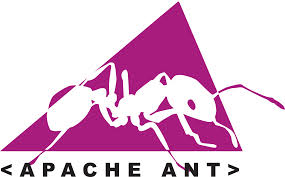 Rev 10
Rev 50
Rev 70
Rev 90
Rev n
6 years
revisions
15
Automatically Created Rules(Supporting API Evolution)
Existing studies
Evolution rules [DR08, SJM08, WGAK10, MWZM12]
Mapping: 1-to-1, 1-to-n, m-to-1, m-to-n
Type: replacement or suggestion
Example: m1() → m2()
replacement
suggestion
m1()
m1()
✚
✖
m2()
m1() → m2()
m1() → m2()
m1()
m2()
m2()
Release 1
Release 2
revisions
16
Automatically Created Rules(Supporting API Evolution)

Problem 3:
Not all mapping cases are covered
17
API Evolution → Ecosystem Analysis
Approaches to support API evolution are often evaluated in small-scale case studies

As we explained before:
A software system is often part of a bigger ecosystem
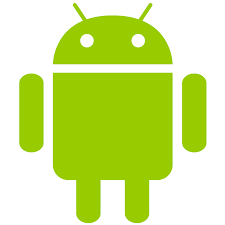 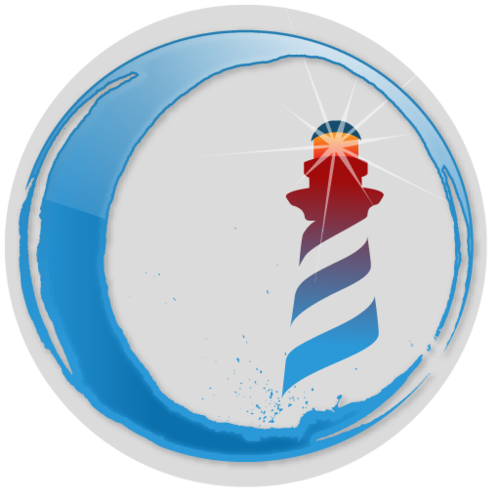 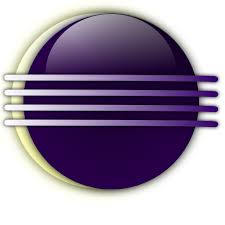 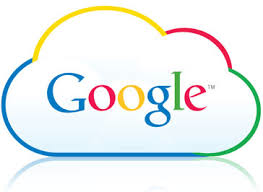 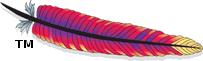 18
Software Ecosystem Analysis (1)
Software ecosystems studies
Social aspects [JSW11]
Dependency between projects [LRL10, BCP+13]
Visualization [LLGR10]
Evolution size [GBRM+09]
Natural ecosystems [MCG14, MCGS14, CMG14]
19
Software Ecosystem Analysis (2)
Software ecosystem impact analysis:
To better understand the real extension of the impact
To understand how the impact can be alleviated

Existing studies:
API stability (Android ecosystem, 10 projects) [MRK13]
API deprecation (Smalltalk ecosystem, 2,600 projects) [RLR12]

Problem 4:
The impact of API evolution on ecosystems is unknown
20
Problems and Contributions
Deep understanding of the benefits provided by system-specific rules
We investigate whether such rules are worthwhile enforcing [HADA12]
Improvement of automatically extracted rules to support system-specific conventions and API evolution
We propose two solutions to extract better rules from software repositories [HADV13,HEA+14,HAE+14b,HAE+14a]
Analysis of the impact of software evolution on clients
We report on an investigation on the awareness of an ecosystem about software evolution [HRA+14]
21
Outline
Context and Motivation
Problems
Benefits of System-specific Rules
Supporting System-specific Conventions with Automatic Extraction
Supporting Client Systems with Automatic Extraction
Impact of Software Evolution on Ecosystems
Conclusion
22
Benefits of System-specific Rules(violations vs. bugs)
Lines of code level
Identifying lines with:
Bugs
Violations
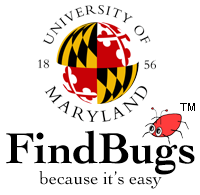 1. Identify bug-fix commit
Fixed Issue #123
method v1
method v2
3. Mark
bugs
violation
violation
bug
violation + bug
bug
revisions
2. Calculate the diff
23
Experiment Results (RQ1)
RQ1 Is there a relation between generic violations and bugs?
H0 Generic violations and bugs are independent
Ha Generic violation and bugs are related
 p-value = 0.65, precision = 5%
✔
24
Experiment Results (RQ2)
RQ2 Is there a relation between system-specific violations and bugs?
H0 System-specific violations and bugs are independent
Ha System-specific violations and bugs are related
p-value < 0.001, precision = 12%
✔
25
Generic vs. Specific Rules: Summary (1)
RQ1 Generic rules are not effective enough to be used for bug prevention
Confirming existing studies

RQ2 System-specific rules are more relevant to avoid bugs
Effective to be used for bug prevention
26
Generic vs. Specific Rules: Summary (2)
System-specific rules are worthwhile, but…
They are costly, created by experts
Experts may not have the complete knowledge
Experts may no longer be available

Next: solutions to extract rules from software repositories, reducing the involvement of experts
27
Outline
Context and Motivation
Problems
Benefits of System-specific Rules
Supporting System-specific Conventions with Automatic Extraction
Supporting Client Systems with Automatic Extraction
Impact of Software Evolution on Ecosystems
Conclusion
28
Supporting System-specific Conventions with Automatically Created Rules
Describing API change conventions as rules:
Incremental revisions
Predefined rule patterns that ensure their quality
Occurrence over distinct revisions

Rule category: recommendation

Found in static analysis tools
Support migration (PMD)
Suggest the use of better APIs (FindBugs)
Improve code legibility (SmallLint)
Apache Ant: InputStream.close() → FileUtils.close(*)
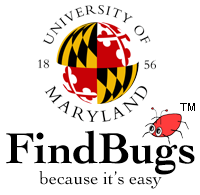 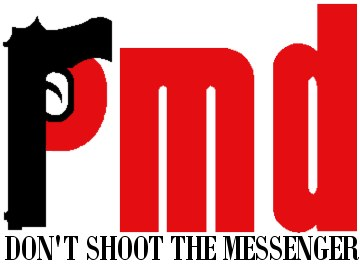 SmallLint
29
Mining System-specific Rules (Overview)
1. Extracting deltas
…
Rev 1
Rev 2
Rev 3
Rev n
revisions
deltas
2. Discovering rules
candidate rules
rules
patterns
Create rules
(apply pattern)
Filter rules
30
1. Extracting Deltas
Format of the changes
deltas
31
2. Discovering Rules (Creating Rules)
Example 1: FileDirectory.default() → FileSystem.workingDirectory()





Example 2: obj.noMoreNotificationsFor() → obj.unsubscribe()
32
2. Discovering Rules (Filtering Rules)
Assess the rules which are likely to be system-specific conventions
We keep rules that occur over different revisions
Rev 10
Rev 50
Rev 70
Rev 90
Rev n
revisions
33
Experiment Setting (1)
RQ1 Are the rules correct to the expert?
With the help of an expert
Rule correctness: correct or incorrect
34
Experiment Results (RQ1)
RQ1 Are the rules correct to the expert?




Example: RPackageOrganizer.default() → RPackage.organizer()
35
System-specific conventions:Summary
RQ1 62% (28 out of 45) of the rules were correct

Java validation (Tomcat, Ant, Lucene):
Two programming languages covered


Lack as to better support client systems
Next, supporting client developers
36
Outline
Context and Motivation
Problems
Benefits of System-specific Rules
Supporting System-specific Conventions with Automatic Extraction
Supporting Client Systems with Automatic Extraction
Impact of Software Evolution on Ecosystems
Conclusion
37
Supporting Client Systems with Automatically Created Rules
Extracting API evolution rules:
Incremental revisions
Data-mining technique
Formats: 
Mapping: 1-to-1, 1-to-n, n-to-1, m-to-n
Type: replacement and suggestion
38
Mining API Change Rules (Overview)
1. Extracting deltas
…
Rev 1
Rev 2
Rev 3
Rev n
revisions
deltas
2. Discovering rules
selected deltas
rules
Create rules (data mining)
Select deltas
39
1. Extracting Deltas from Revisions
Format of the changes
deltas
40
2. Discovering Rules
Request: 

1st step: selecting deltas
2nd step: discovering rules
Confidence = 75%
→
foo()
bar()
Confidence = 25%
n()
deleted
foo()
a()
bar()
c()
added
d()
e()
f()
foo()
a()
d()
e()
bar()
k()
foo()
n()
foo()
bar()
41
Experiment Setting (1)
Research questions
RQ1 Are the generated rules valid to experts?
RQ2 Which types of rules are generated?
Experiment design (with the help of an expert)
RQ1 Rule validity
valid, invalid, or don’t know
RQ2 Rule types
1-to-1, 1-to-n, n-to-1, m-to-n
replacement, suggestion
42
Experiment Setting (2)
Context
Real systems for which source code history is available
Access to the experts of the systems
Case studies
43
Experiment Results (RQ1)
RQ1 Are the generated rules valid to experts?


44
Experiment Results (RQ2)
RQ2 Which types of rules are generated?

45
Examples
isNil().ifTrue(*) → ifNil(*)

Scanner.new().scanTokens(*) → parseAsLiteralToken()

intersect(*) → intersectIfNone(*,*)

Character.cr() → ROPlatform.current().newLine()
46
Discovering API evolution rules:Summary
RQ1 Precision remained between 46% and 86%

RQ2 Rules 1-to-1, 1-to-n, n-to-1 and m-to-n involving method replacement and suggestion

Also validated in C# case studies (Siemens)

Single systems analysis
Next, software ecosystem analysis
47
Outline
Context and Motivation
Problems
Benefits of System-specific Rules
Supporting System-specific Conventions with Automatic Extraction
Supporting Client Systems with Automatic Extraction
Impact of Software Evolution on Ecosystems
Conclusion
48
Impact of Software Evolution on Ecosystems (1)
The analysis of software evolution on ecosystems help developers:
To better understand the real extension of the impact
To understand how the impact can be alleviated
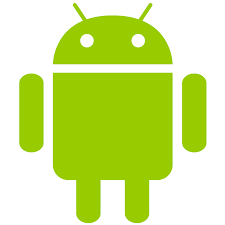 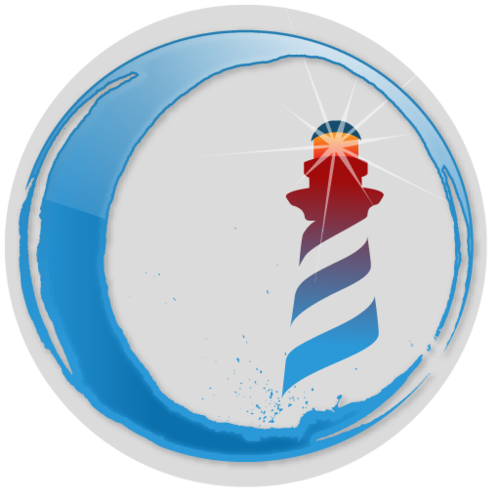 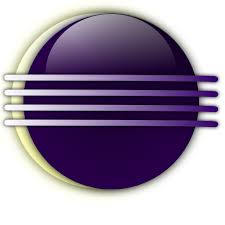 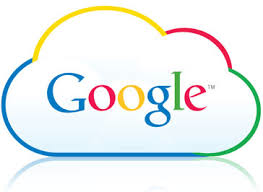 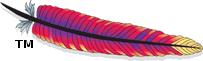 49
Impact of Software Evolution on Ecosystems (2)
Researchers should also support developers working in software ecosystems

A first large-scale study [RLR12]
API deprecation
Naturally, API evolution is not restricted to deprecation
50
The Pharo Ecosystem
Choice of Pharo
Relevant: six years of evolution (from 2008 to 2013) with 3,588 systems and 2,874 contributors
Clear inclusion criterion
Comparison with API deprecation [RLR12]
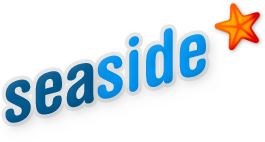 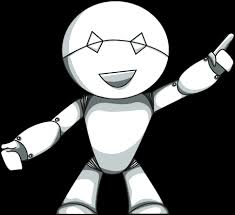 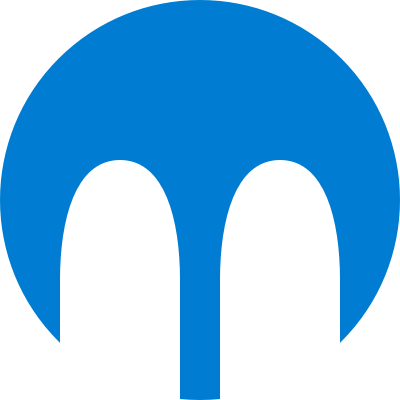 51
Experiment Setting
Frameworks and libraries: Pharo language (118 API rules)




Research questions:
Magnitude
Extension
Consistency
52
Experiment Results: Magnitude
RQ1 How many systems react to the API changes in the ecosystem and how many developers are involved?
178 systems, 252 packages, 503 classes, 796 methods, 134 developers
API changes have a large impact on the ecosystem
Localized per system whereas it is spread over several systems
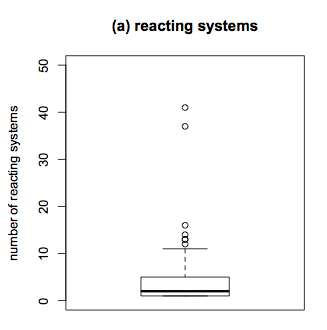 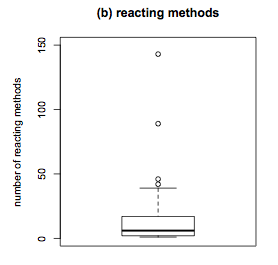 isNil().ifTrue() → ifNil()
53
Experiment Results: Extension
RQ2 Do all the systems in the ecosystem react to the API changes?
2,188 systems, 107,549 methods, 1,579 developers
The number of affected systems are much higher than those that react
Systems may be dead (< 10 commits)
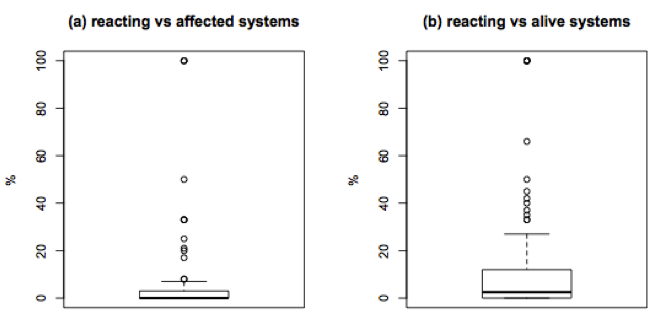 54
Experiment Results: Consistency
RQ3 Do the systems react to an API change in the same way?
Alternative rules can be found in the ecosystem
Rules can be more confidently extracted from frameworks
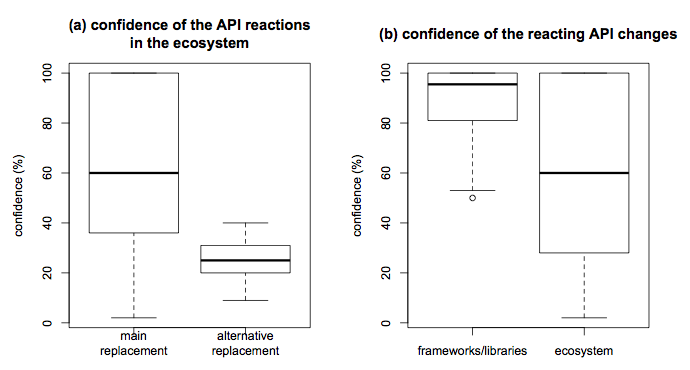 55
Ecosystem impact analysis:Summary
RQ1 API changes have a large impact on the ecosystem

RQ2 The number of affected systems are much higher than those that react

RQ3 Rules can be more confidently extracted from frameworks and libraries
56
Outline
Context and Motivation
Problems
Benefits of System-specific Rules
Supporting System-specific Conventions with Automatic Extraction
Supporting Client Systems with Automatic Extraction
Impact of Software Evolution on Ecosystems
Conclusion
57
Conclusion (1)
Software evolution is naturally a complex task

The impact of software evolution may be large and sometimes unknown

We need to ensure that changes are consistently propagated to dependent systems
58
Conclusion (2)
We reviewed several approaches to support software evolution

We argued for the need to analyze and improve rules as to better support developers keeping track of software evolution

We covered three aspects:
Benefits of system-specific rules
Improvement of automatically created rules
The impact of source code changes in a software ecosystem
59
Conclusion (3)
Assessing the relationship between system-specific violations and bugs
André Hora, Nicolas Anquetil, Stéphane Ducasse, Simon Allier. Domain Specific Warnings: Are They Any Better? International Conference on Software Maintenance (ICSM), 2012.

Extracting system-specific conventions from software repositories
André Hora, Nicolas Anquetil, Anne Etien, Stéphane Ducasse, Marco Túlio Valente. Mining System-specific Rules to Improve Static Analysis. Software Quality Journal, 2014. (major review)
André Hora, Nicolas Anquetil, Stéphane Ducasse, Marco Túlio Valente. Mining System Specific Rules from Change Patterns. Working Conference on Reverse Engineering (WCRE), 2013.
60
Conclusion (4)
Extracting API evolution rules to support clients
André Hora, Anne Etien, Nicolas Anquetil, Stéphane Ducasse, Marco Túlio Valente. APIEvolutionMiner: Keeping API Evolution under Control. Software Evolution Week (CSMR-WCRE), 2014.
André Hora, Nicolas Anquetil, Anne Etien, Stéphane Ducasse, Marco Túlio Valente. Mining API Change Rules. (work in progress)

Analyzing the impact of software evolution on large-scale ecosystem
André Hora, Romain Robbes, Nicolas Anquetil, Anne Etien, Stéphane Ducasse. How do Developers React to API Evolution? The Case of the Pharo Ecosystem. Empirical Software Engineering Journal, 2014. (submitted)
61
Future Work
Extracting other types of rules
Simply-deleted calls, method pairs, method call pairs

Better characterization of API evolution
Commits/releases, frameworks/clients

Ecosystem analysis
We focused on dynamically typed ecosystem
Lack: statically typed ecosystems
Dynamic vs. static
62
Collaboration (1)
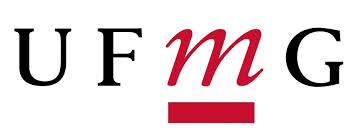 ASERG/UFMG group, Belo Horizonte, Brazil (2 months)

Cristiano Maffort, Marco Túlio Valente, Ricardo Terra, Mariza Bigonha, Nicolas Anquetil, André Hora. Mining Architectural Violations from Version History. Empirical Software Engineering Journal, 2014.
Cesar Couto, Marco Túlio Valente, Pedro Pires, André Hora, Nicolas Anquetil, Roberto S. Bigonha. BugMaps-Granger: a tool for visualizing and predicting bugs using Granger causality tests. Journal of Software Engineering Research and Development, 2014.
Cesar Couto, Pedro Pires, Marco Túlio Valente, Roberto S. Bigonha, André Hora, Nicolas Anquetil. BugMaps-Granger: A Tool for Causality Analysis between Source Code Metrics and Bugs. Congresso Brasileiro de Software: Teoria e Prática, 2013.
Cristiano Maffort, Marco Túlio Valente, Mariza Bigonha, Nicolas Anquetil, André Hora. Heuristics for Discovering Architectural Violations. Working Conference on Reverse Engineering (WCRE), 2013.
Cristiano Maffort, Marco Túlio Valente, Mariza Bigonha, André Hora, Nicolas Anquetil, Jonata Menezes. Mining Architectural Patterns Using Association Rules. International Conference on Software Engineering and Knowledge Engineering (SEKE), 2013.
André Hora, Nicolas Anquetil, Stéphane Ducasse, Muhammad Bhatti, Cesar Couto, Marco Túlio Valente, Julio Martins. BugMaps: A Tool for the Visual Exploration and Analysis of Bugs. European Conference on Software Maintenance and Reengineering (CSMR), 2012.
Simon Allier, Nicolas Anquetil, André Hora, Stéphane Ducasse. A Framework to Compare Alert Ranking Algorithms. Working Conference on Reverse Engineering (WCRE), 2012.
63
Collaboration (2)
Siemens Research & Technology Center, Erlangen, Germany (2 months)
API evolution techniques
Case studies: C#
New source of extraction: attributes, super-classes, methods (not only invocations)
Migration support (automatic if possible)
Automatic API evolution documentation
Evolution of other software artifacts (e.g., XML)
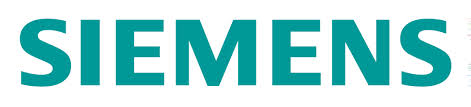 64
Assessing and Improving Rules to Support Software Evolution
Deep understanding of the benefits provided by system-specific rules
We investigate whether such rules are worthwhile enforcing [HADA12]
Improvement of automatically created rules to support evolving systems and their clients
We propose two solutions to extract better rules from software repositories [HADV13,HEA+14,HAE+14b,HAE+14a]
Analysis of the impact of software evolution on clients
We report on an investigation on the awareness of an ecosystem about software evolution [HRA+14]
65